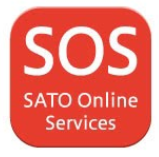 Security and Communication
SATO Corporation
November 2021
Revision: 3.1
Table of Contents
SOS Security and Communication in General
SOS Architecture
SOS Check Points Review
Firewall Configuration
Type of Information sent to SOS
Notification and Error Contents
Changing of Printer Settings
Required Printer Network Configuration
SOS Security and Communication in General
Why is SOS secured?
1. Top quality cloud environment to ensure confidentiality, security, and availability.
World-class cloud servers with high confidentiality, encryption, replication, maintainability and availability.
Compliance certification and attestation by independent auditor: CSA, ISO 27001, ISO 27018, PCI DSS, SOC 1, SOC 2 SOC 3, FedRAMP, FIPS, FISMA, HIPAA, C5, ENS, etc. 
Security standard for SOS application meets with ASVS (Application Security Verification Standard).
2. Communication protected by data encryption.
TLS (Transport Layer Security) is used in all data commuications.             
TLS enables server/client authentication, data encryption and data integrity over internet traffic.
3. Minimal Network Load.
MQTT (TLS) for messages between printer and broker is used. It is a lightweight messaging protocol for IoT and M2M connectivity.
MQTT (Message Queuing Telemetry Transport) is designed to be used in addition to the TCP/IP protocol which is ideal for applications where short messages are frequently transmitted.
SOS Architecture
Agent Update
(Github)
Customer
HTTPS (443)
SATO Printer
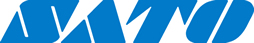 Messaging Protocol/Broker
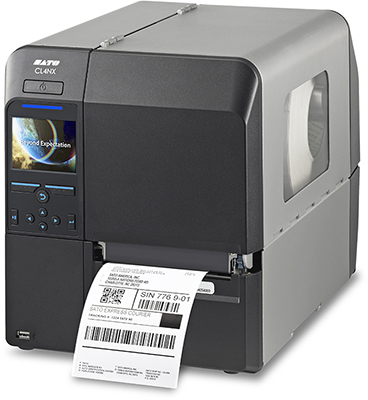 MQTT (8883)/
WebSocket (443)
Remote technical support via SOS, phone or email during normal operating hours
HTTPS (443)
Web Service
HTTPS (443)
SOS Web
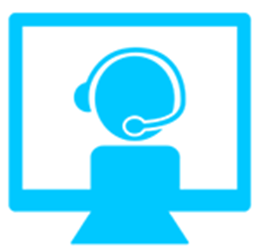 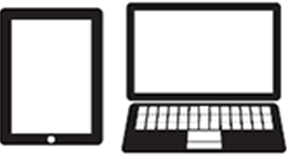 HTTPS (443)
HTTPS (443)
SOS is using 2 communication ports i.e. Port 443 and Port 8883.
If customer can’t open port 8883 for MQTT, MQTT over WebSocket (443) protocol can be used for real time connection.
SOS Check Points Review
Point 2
Agent Update
(Github)
Customer
HTTPS (443)
SATO Printer
Point 1
Point 4
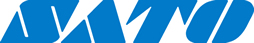 Messaging Protocol/Broker
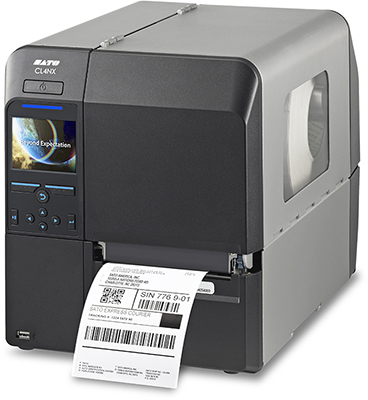 MQTT (8883)/
WebSocket (443)
Point 5
Technical support with live operators via SOS, phone or email during normal operating hours
HTTPS (443)
Point 3
Web Service
HTTPS (443)
SOS Web
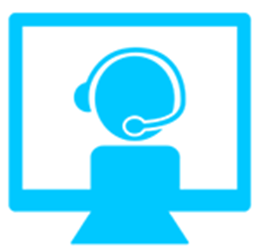 Point 6
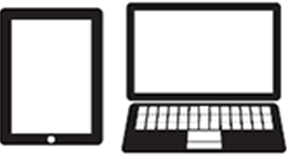 HTTPS (443)
HTTPS (443)
In order to ensure SOS communication are secured and protected, in each check point we implement security check.
SOS Check Points Review
AWS supported minimum TLS 1.2
3 types of countermeasures: 
Encrypt all communication.
Install protection at all check points.
Prevent unauthorized access.
SOS is safe and secured application.
Firewall Configuration
Network Requirement for SOS
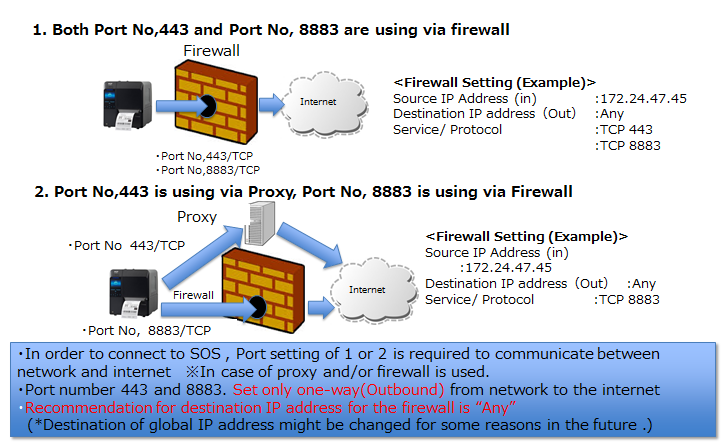 Information to be sent to SOS
* This is based on general assumption
* This is based on general assumption
Data size sent to the SOS are very light. Therefore, impact to customer network bandwidth is limited
Notification and Error Contents
◇ Notification
◇ Error
Changing of Printer Settings
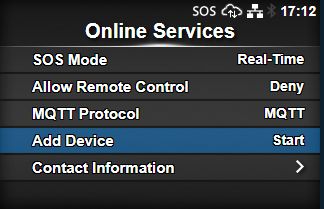 Customer has full control of their security network. Customer can give SATO permission to remotely access or prohibit remote control of printer settings.
Required Printer Network Configuration
©2020 SATO Global Business Services Pte. Ltd. All rights reserved.
This document is prepared based on information as of Nov 2021.
Specifications subject to change without notice.　
Any unauthorized reproduction of the contents of this presentation, in part or whole, is strictly prohibited.　
SATO is a registered trademark of SATO Holdings Corporation and its subsidiaries in Japan, the U.S. and other countries. 
All other trademarks are the property of their respective owners.